The DOE Webinar will begin shortly . . .
Why is there no sound?
Once you logged into the webinar, you were provided two options to listen to this broadcast.  The first option is through your computer speakers, the second option is via dialing the phone number provided to you upon login to the webinar.  If you chose to listen through your computer speakers, you may need to turn your speaker volume on or up.    
Will DOE provide access to the recorded webinar after the meeting?
Yes, all those who registered will receive a link to the slides and to the recorded webinar soon after the meeting.  It will also be available on the DOE SBIR/STTR web site.
Where can I find the Topics being discussed today?
This link will take you to the Funding Opportunity Announcement (FOA) page that lists the FY 2022 Phase I Release 2 Topics:  https://science.osti.gov/sbir/Funding-Opportunities 
What if my question was not answered at today’s webinar?
Please contact the point of contact that follows each subtopic in the document listed above for further clarification.
If you have a question about the grant application process, please send us an email at:                                   sbir-sttr@science.doe.gov.
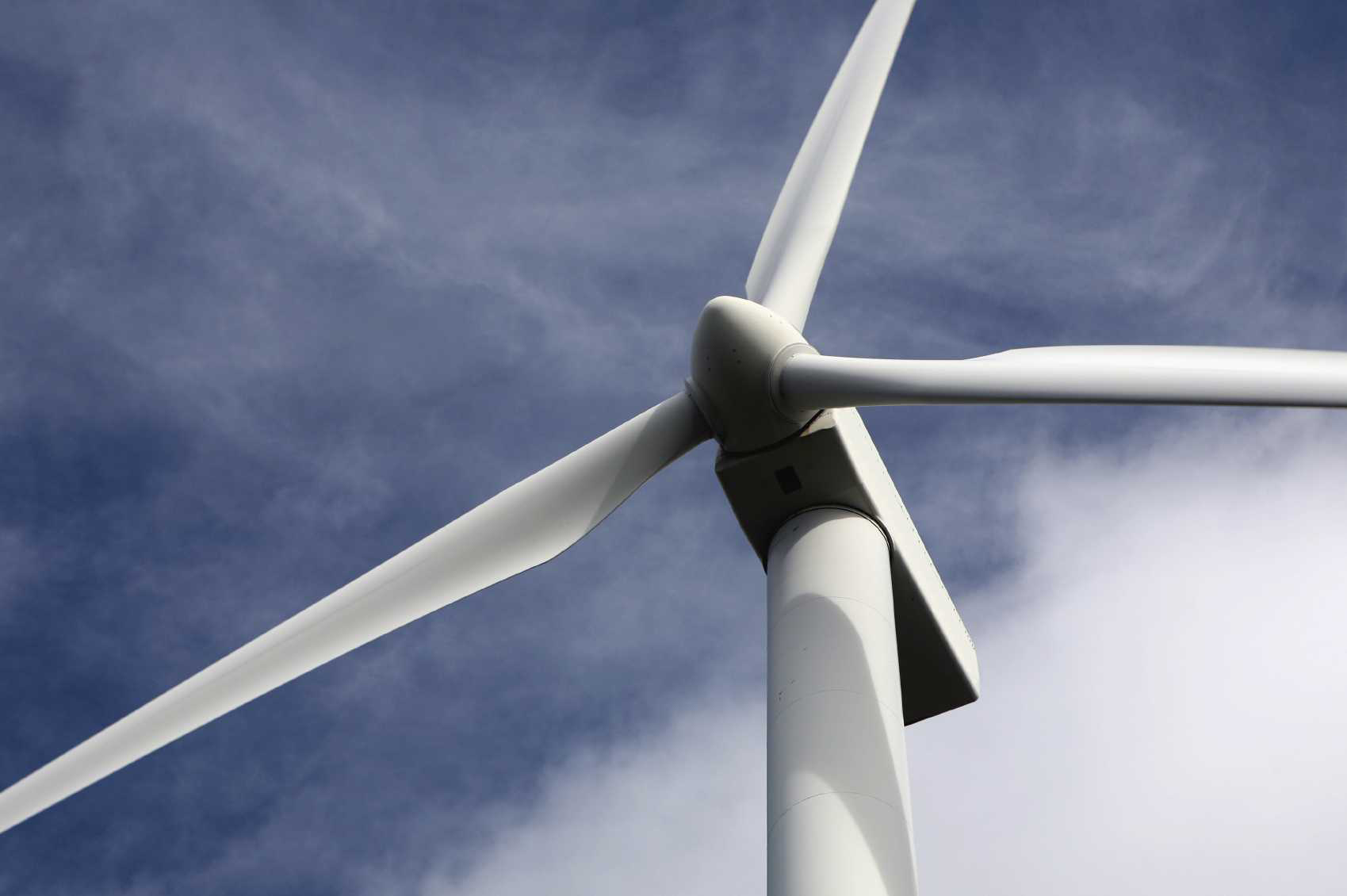 DOE SBIR/STTR Phase I Release 2 Topics WebinarTopics associated with theFY 2022 Phase I Release 2Funding Opportunity AnnouncementTopics 24-38
DOE SBIR/STTR Programs Office
November 18, 2021
TODAY’S AGENDA
3
FY 2022 Phase I Schedule
4
Phase I Funding Opportunity AnnouncementsParticipating DOE Programs (FY 2022)
Office of Advanced Scientific Computing Research
Office of Basic Energy Sciences
Office of Biological and Environmental Research
Office of Nuclear Physics
Phase I
Release 1
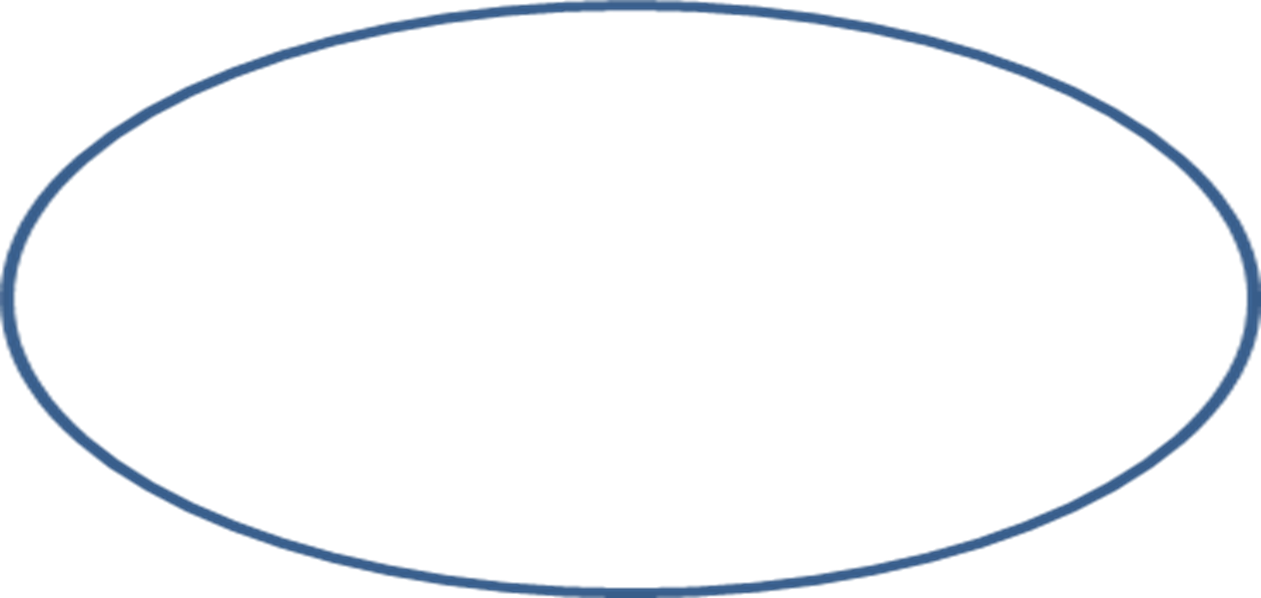 Office of Cybersecurity, Energy Security, and Emergency Response 
Office of Defense Nuclear Nonproliferation
Office of Electricity
Office of Energy Efficiency and Renewable Energy
Office of Fossil Energy and Carbon Management 
Office of Fusion Energy Sciences
Office of High Energy Physics
Office of Nuclear Energy
Phase I
Release 2
5
Funding Opportunity Announcement (FOA) Webinar
FY22 Phase I Release 2  FOA will be issued on December 13th 
Join our Mailing List – this field is on every DOE SBIR/STTR web page
Following the issuance of the FOA, look for an email with a link to the FOA

Webinar with Q&A for this FOA on December 17th 
Overview of the FY 2022 DOE SBIR/STTR Programs   
Following the issuance of the FOA, look for an email announcing this webinar
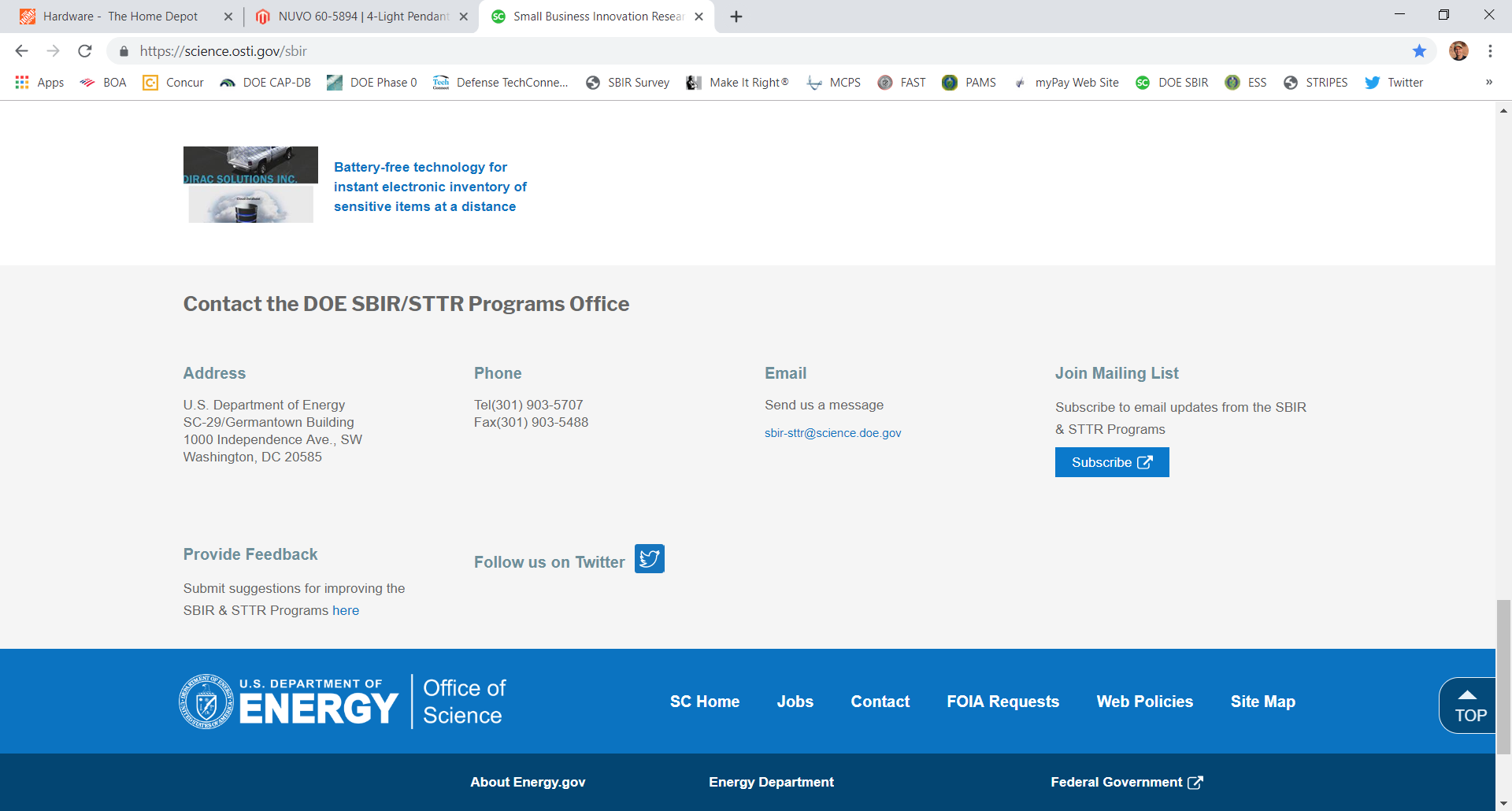 6
Topic Basics
Topics are created by DOE program managers and define important technology breakthroughs needed in R&D areas that support the DOE mission
Topics are organized by DOE Program Office, e.g., ASCR, BES, etc.
DOE program managers are listed with each subtopic
Questions to DOE program managers are limited to clarification of the topic and subtopic (including references)
Clarification is provided to help you determine whether your technology fits within the topic and subtopic
You may communicate with these topic managers from the release of topics until the grant application due date 
The decision to apply is yours
7
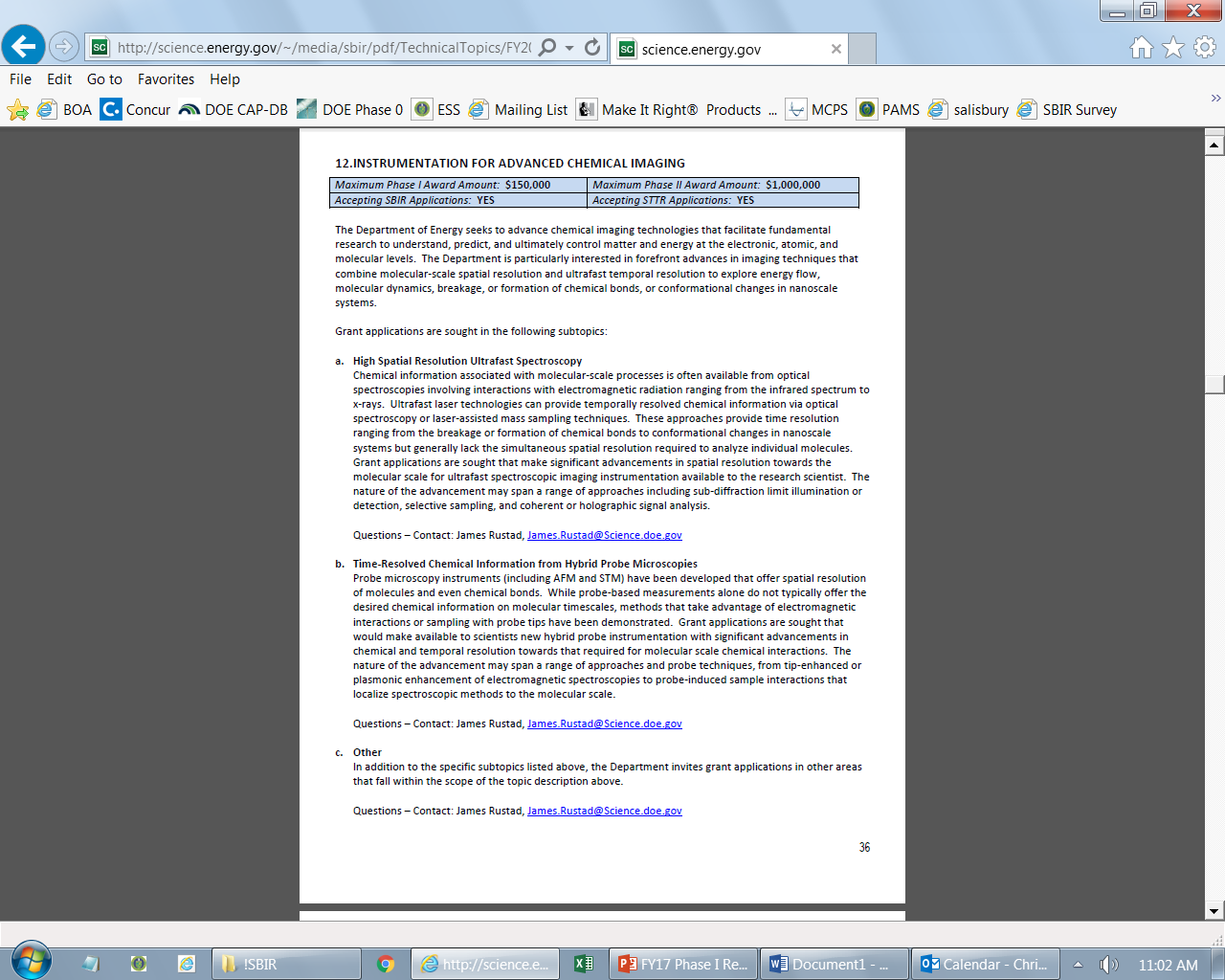 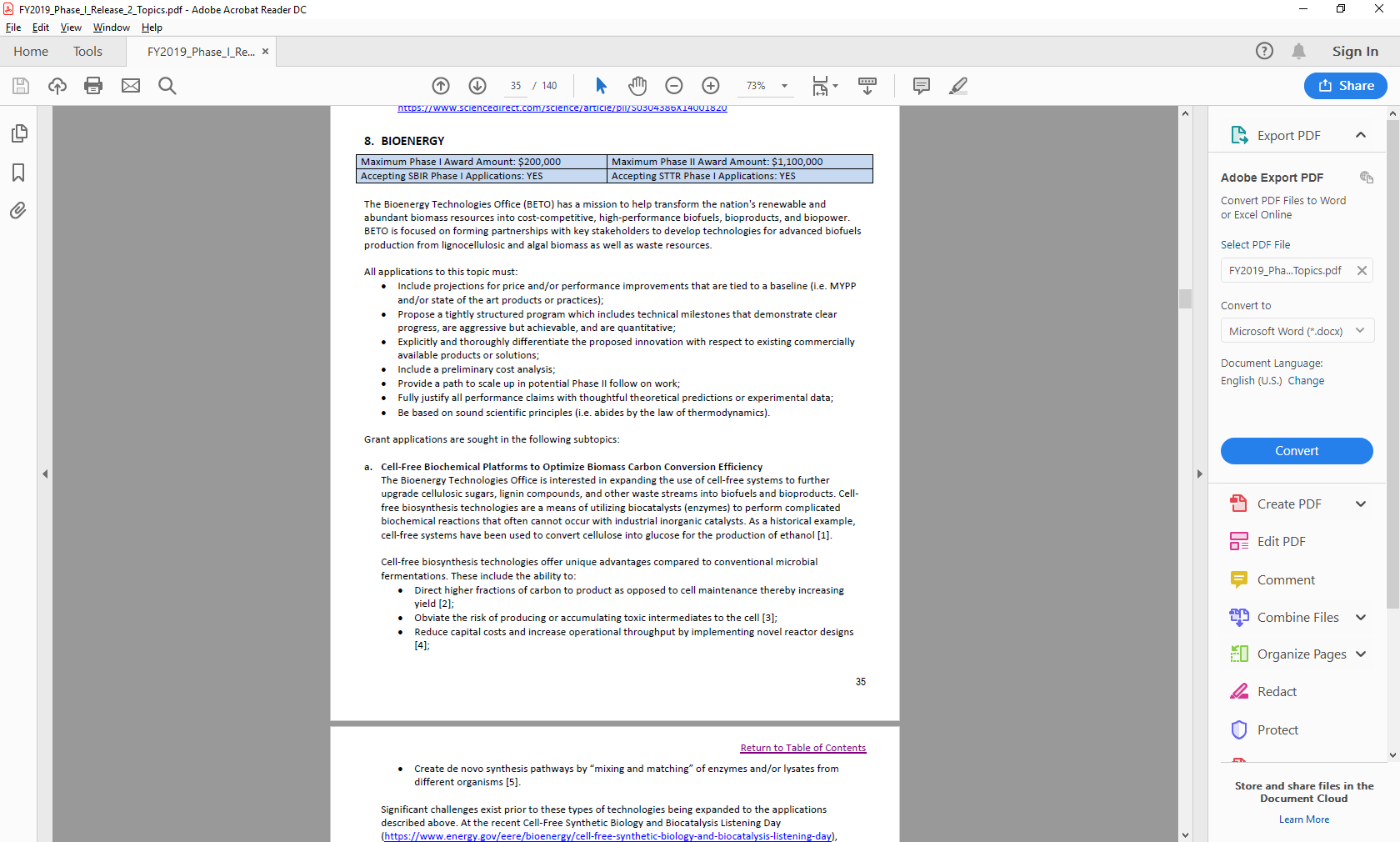 Example Topic
Topic & Subtopic
You must specify the same topic and subtopic in your Letter of Intent and grant application
Topic Header
Lists the maximum award amounts for Phase I & Phase II and the types of application accepted (SBIR and/or STTR)
Program Manager 
Each subtopic lists the responsible DOE program manager
“Other” Subtopic
References
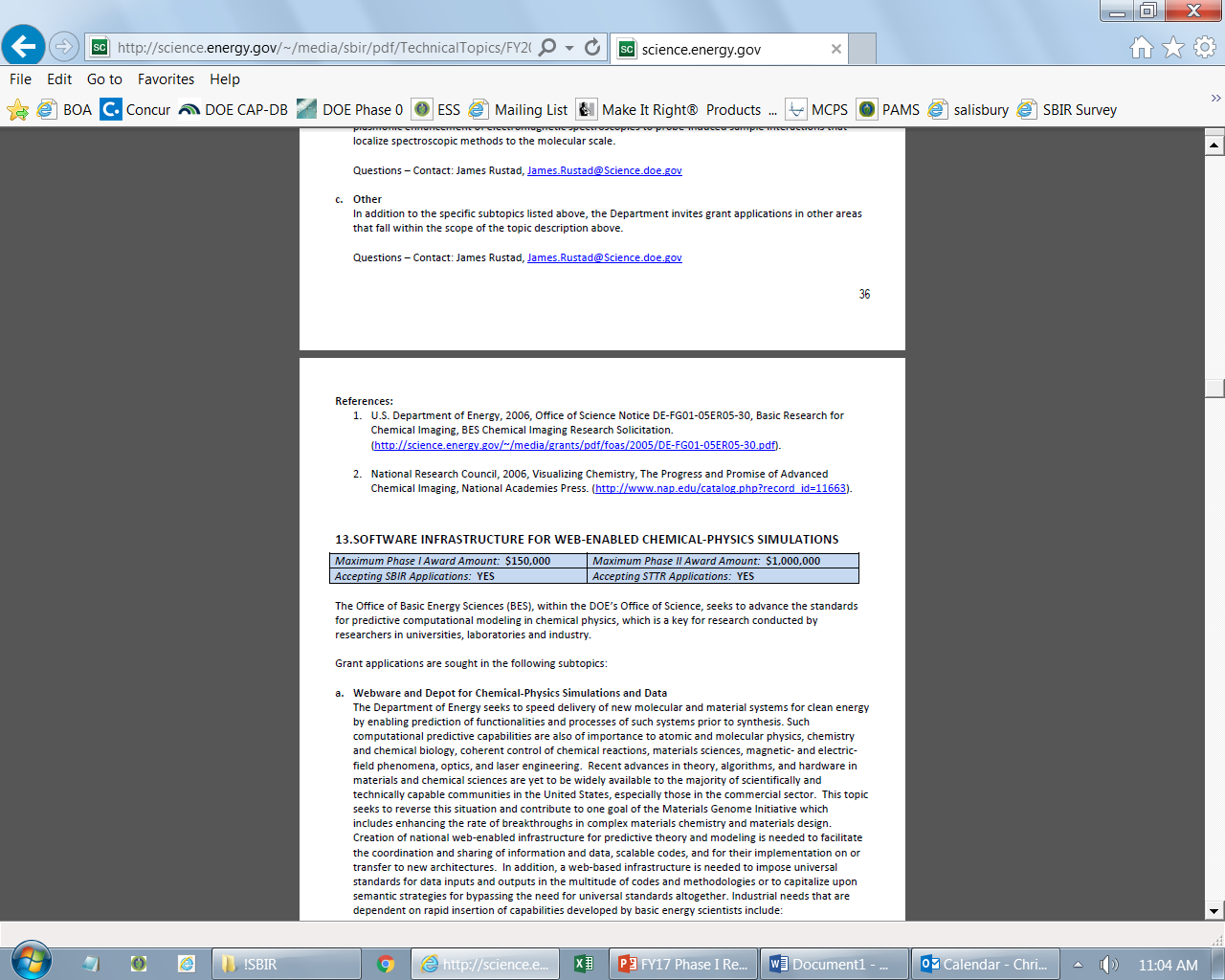 8
[Speaker Notes: Here is an example topic from our current announcement.  Note that every SBIR or STTR application must include the topic and subtopic to which you are applying.  The general topic description describes the general field of technology that is of interest.  The subtopics describe specific opportunities in which proposals are requested.  Each topic at DOE will also have an “other” subtopic.  Under this subtopic you can submit proposals that fall within the general topic description, but do not fit with any of the other subtopics.  We have found that when we write the subtopics too narrow sometimes we miss good opportunities, and this “other” subtopic is a means collecting disruptive solutions.]
Topic 24: FUSION BLANKET AND TRITIUM FUEL CYCLE
Dual Cooled Lead Lithium Blanket
Helium Cooled Ceramic Breeders 
Tritium Fuel Cycle System Components
Other	

Questions: Guinevere Shaw, guinevere.shaw@science.doe.gov
Topic 25: SUPERCONDUCTING MAGNETS
Superconducting Magnetic Technology
Other

Questions: Guinevere Shaw, guinevere.shaw@science.doe.gov
Topic 26: HIGH ENERGY DENSITY LABORATORY PLASMAS
High Repetition Rates HED Diagnostics
Other

Questions: Kramer Akli, Kramer.akli@science.doe.gov
Topic 27: LOW TEMPERATURE PLASMAS AND MICROELECTRONICS
LTP Science and Engineering for Microelectronics and Nanotechnology 
Other 

Questions: Nirmol Podder, Nirmol.Podder@science.doe.gov
Topic 28: TECHNOLOGY FOR FUSION PLASMA SCIENCES
Actuators for Plasma Profile and Stability Control
Fiber Optic Bolometer Diagnostic 
Other

Questions: Subtopic a – Matthew Lanctot, matthew.lanctot@science.doe.gov  
Questions: Subtopic b & c – Curt Bolton, curt.bolton@science.doe.gov
Topic 29: ADVANCED CONCEPTS AND TECHNOLOGY FOR PARTICLE ACCELERATORS
Non-Destructive Electron Beam Position Monitors
Structure Wakefield Acceleration (SWFA) 
High Fidelity Modeling of Advanced Accelerator Structures 
Data Infrastructure for the Next Generation of Adaptive Real-Time Controls for Large-Scale Facilities
Other 

Questions:  Ken Marken, ken.marken@science.doe.gov
Topic 30: RADIO FREQUENCY ACCELERATOR TECHNOLOGY
Low-Cost Radio Frequency Power Sources for Accelerator Application
Automation of SRF Cavity String Assembly 
Auxiliary Components and Instrumentation for SRF Cavities
Other

	
Questions: Subtopic a – Eric Colby, Eric.Colby@science.doe.gov 
Questions: Subtopics b, c & d – Ken Marken, ken.marken@science.doe.gov
Topic 31: LASER TECHNOLOGY R&D FOR ACCELERATORS
High Energy and Broadband Components for Fiber Lasers and Arrays
Additive Manufacturing of Laser Materials for High-Average-Power Ultrashort Pulse lasers
Aperture-Scalable High Performance Diffraction Gratings
Large Format Faraday Isolators for High Power Ultrafast Laser Systems
Other
	


Questions: Eric Colby, eric.colby@science.doe.gov
Topic 32: HIGH FIELD SUPERCONDUCTING MAGNET TECHNOLOGY
High-Field Superconducting Wire and Cable Technologies for Magnets
Magnet Quench Detection Systems
Cryogenic Power Electronics for Distributed Powering and Quench Protection of HTS and Hybrid Magnets
Non-Invasive Imaging of Interfacial Bonding and Mechanical Failure Modes in High-Field Magnets
Other


Questions: Ken Marken, ken.marken@science.doe.gov
Topic 33: HIGH ENERGY PHYSICS ELECTRONICS
Radiation-Hard CMOS Sensors and Engineered Substrates for Detectors at High Energy Colliders
High-Density Chip Interconnect Technology
Radiation-Hard High-Bandwidth Data Transmission for Detectors at High Energy Colliders
Electronics Systems for Ultra-Low-Temperature Experiments 
High-Channel Count Electronic Tools for Picosecond Timing 
Other

	
Questions: Helmut Marsiske, helmut.marsiske@science.doe.gov
Topic 34: HIGH ENERGY PHYSICS DETECTORS AND INSTRUMENTATION
Low-Cost, High-Performance (V)UV/Visible/Near-IR Photon Detection
Scintillating Detector Materials and Wavelength Shifters
High-Strength, High-Radiopurity Materials
Advanced Composite Materials
New Cryogenic Cooling Solutions for Low-Temperature Experiments
Other

Questions: Helmut Marsiske, helmut.marsiske@science.doe.gov
Topic 35: QUANTUM INFORMATION SCIENCE (QIS) SUPPORTING TECHNOLOGIES
a.	Design and Fabrication of Microdisk Optical Resonators Supporting Very High-Q Optical Modes
b.	High Efficiency Photodetectors and Homodyne Detectors 
c.	Other

Questions: Ken Marken, ken.marken@science.doe.gov
Topic 36: ADVANCED TECHNOLOGIES FOR NUCLEAR ENERGY
Materials Protection Accounting and Control for Domestic Fuel Cycles
Advanced Modeling and Simulation
Plant Modernization
Component Development to Support Liquid Metal Reactors – Electromagnetic Pumps
Roller Bearings for High Temperature Sodium Applications 
Rapid, Inexpensive Molten Salt Property Measurement
National Reactor Innovation Center (NRIC) 
Advanced Methods and Manufacturing Technologies (AMMT) Program
	
Questions: Subtopic a – Michael Reim, michael.reim@nuclear.energy.gov 
Questions: Subtopic b – David Henderson, David.Henderson@nuclear.energy.gov 
Questions: Subtopic c – William Walsh, william.walsh@nuclear.energy.gov 
Questions: Subtopics d, e & f – Brian K. Robinson, Brian.Robinson@nuclear.energy.gov  
Questions: Subtopic g – Janelle Eddins, Janelle.Eddins@nuclear.energy.gov 
Questions: Subtopic h – Dirk Cairns-Gallimore, dirk.cairns-gallimore@nuclear.energy.gov
Topic 36: ADVANCED TECHNOLOGIES FOR NUCLEAR ENERGY (CONTINUED)
Nuclear Science User Facilities (NSUF) Program
Cybersecurity Technologies for Protection of Nuclear Critical Systems
Cost Analysis for Thermal Distribution and Storage Components
Envisioning Distributed Nuclear Generation and Reactor Siting Considerations for Integrated Energy Systems 
Small Modular Reactor Capabilities, Components, and Systems
Microreactor Applications, Unattended Operations, and Cost-Reduction Technologies
Advanced and Small Reactor Physical Security Cost Reduction 

Questions: Subtopic i –Tansel Selekler, Tansel.Selekler@nuclear.energy.gov 
Questions: Subtopics j & m – Rebecca Onuschak, rebecca.onuschak@nuclear.energy.gov 
Questions: Subtopics k & l – Jason Marcinkoski, Jason.Marcinkoski@nuclear.energy.gov 
Questions: Subtopic n – Diana Li, Diana.Li@nuclear.energy.gov  
Questions: Subtopic o – Alison Hahn, alison.hahn@nuclear.energy.gov
Topic 36: ADVANCED TECHNOLOGIES FOR NUCLEAR ENERGY (CONTINUED)
Advanced Technologies for the Fabrication, Characterization of Nuclear Reactor Fuel 
Advanced Sensors and Instrumentation (Crosscutting Research) 
Other
 Develop or Improve Small Scale Mechanical Testing Techniques to Provide Size-independent Material Properties of Alloys in a Nuclear Power Plant Environment
Thermally Driven Mechanical Heat Pumps for Thermal Storage and Industrial Applications


Questions: Subtopic p – Frank Goldner, Frank.Goldner@nuclear.energy.gov  
Questions: Subtopics q & r – Daniel Nichols, daniel.nichols@nuclear.energy.gov 
Questions: Subtopic s – Sue Lesica, Sue.Lesica@nuclear.energy.gov 
Questions: Subtopic t – Jason Marcinkoski, Jason.Marcinkoski@nuclear.energy.gov
Topic 37: ADVANCED TECHNOLOGIES FOR NUCLEAR WASTE
Spent Fuel and Waste Science and Technology, Disposal Research
Spent Fuel and Waste Science and Technology, Storage & Transportation R&D
	
Questions: Subtopic a – Prasad Nair, Prasad.Nair@nuclear.energy.gov 
Questions: Subtopic b – John Orchard, John.Orchard@doe.gov
Topic 38: MATERIAL RECOVERY AND WASTE FORM DEVELOPMENT
Metal Organic Framework Manufacturing Technology
Phosphate-based Salt Waste Dechlorination and Immobilization Process Technology
Krypton Separations Technology
	
Questions: Kimberly Gray, Kimberly.Gray@nuclear.energy.gov
DOE SBIR/STTR Programs OfficeContact Information
Join our mailing list:   https://science.osti.gov/sbir
Follow us on twitter: @DOESBIR
Follow us on LinkedIn: U.S. Department of Energy (DOE) SBIR/STTR Programs | LinkedIn
Phase 0 Application Assistance: https://doephase0.dawnbreaker.com/
Email:  sbir-sttr@science.doe.gov 
Phone: (301) 903-5707
26